CS0449: Introduction to System Software
SHINWOO KIM
REC-0: Welcome to 449!
Shinwoo Kim
Teaching Assistant
shinwookim@pitt.edu
https://sites.pitt.edu/~shk148/

Spring 2023, Term 2234
Friday 12 PM Recitation
Jan 20th, 2023

Slides adapted from 
Martha Dixon and Vinicius Petrucci

Department of Computer Science
School of Computing & Information
University of Pittsburgh
Introduction
Understanding the command-line
Accessing the Thoth machine
Your first C program!
Debugging with GDB
TA Introduction
Shinwoo Kim
Second-year student in CS
TA for
CS 0449: Introduction to System Software (this course)
CS 0441: Discrete Structures for Computer Science
shinwookim@pitt.edu
preface subject line with ‘[CS 0449]’
Faster responses on discord: shinwookim#1088
Recitation Materials: https://sites.pitt.edu/~shk148/teaching/CS0449-2234/#handouts
2
Shinwoo Kim - CS0449 Lab00
TA Office Hours
Changes to office hours will be announced on discord
3
Shinwoo Kim - CS0449 Lab00
Lab 0 – Hello Lab: Setting up to environment
Goals
Set up Computing Environment
Accessing Thoth
Getting familiar with the Shell
Learn to compile and run C code on Linux
Learn to debug C programs using GDB
4
Shinwoo Kim - CS0449 Lab00
Accessing Thoth
You will be using the CS department’s Thoth machine for your labs/projects/assignments
This ensures that everyone’s code is compiled and run in the same way
Your code must work on Thoth to receive full marks!
To access the Thoth server, we need to use ssh (secure shell) to connect.
5
Shinwoo Kim - CS0449 Lab00
Accessing Thoth (cont.)
Open Terminal/Command-line
ssh <PittID>@thoth.cs.pitt.edu
Then use your Pitt university computing account password (my.pitt.edu)

If you are on windows, use PowerShell, or download PuTTY
https://www.chiark.greenend.org.uk/~sgtatham/putty/ 
Alternatively, you can enable WSL (Windows Subsystem for Linux), then use Bash
wsl --install
Install Ubuntu from Windows Store
6
Shinwoo Kim - CS0449 Lab00
Increasing AFS Space
Once you can connect, you should increase your AFS space to ensure you have enough storage space to run the assignments
Login to https://accounts.pitt.edu
“Email & Messaging”
“Unix Quota”
“Increase Quota”
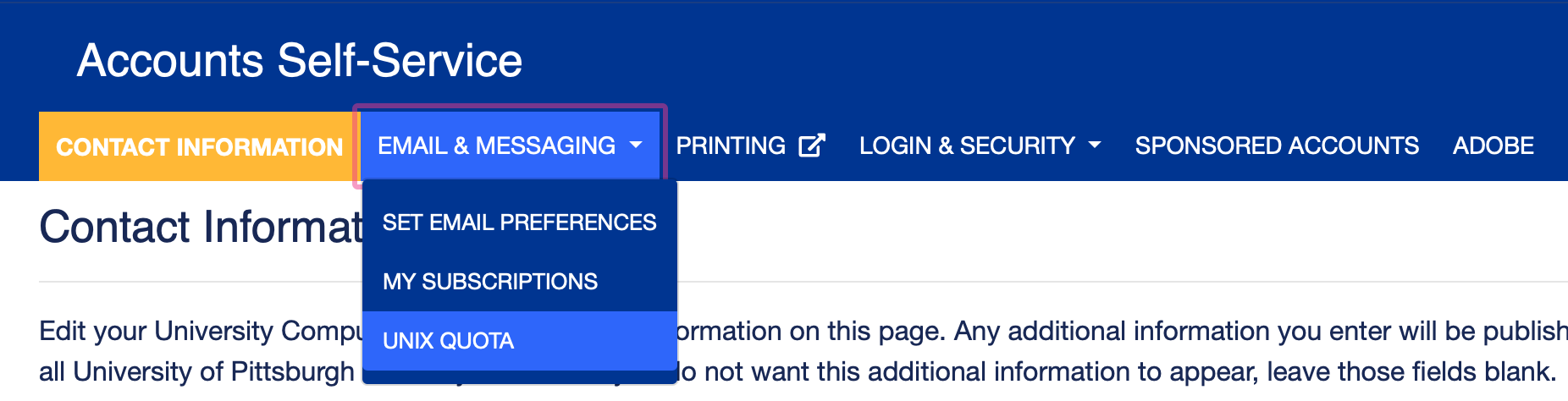 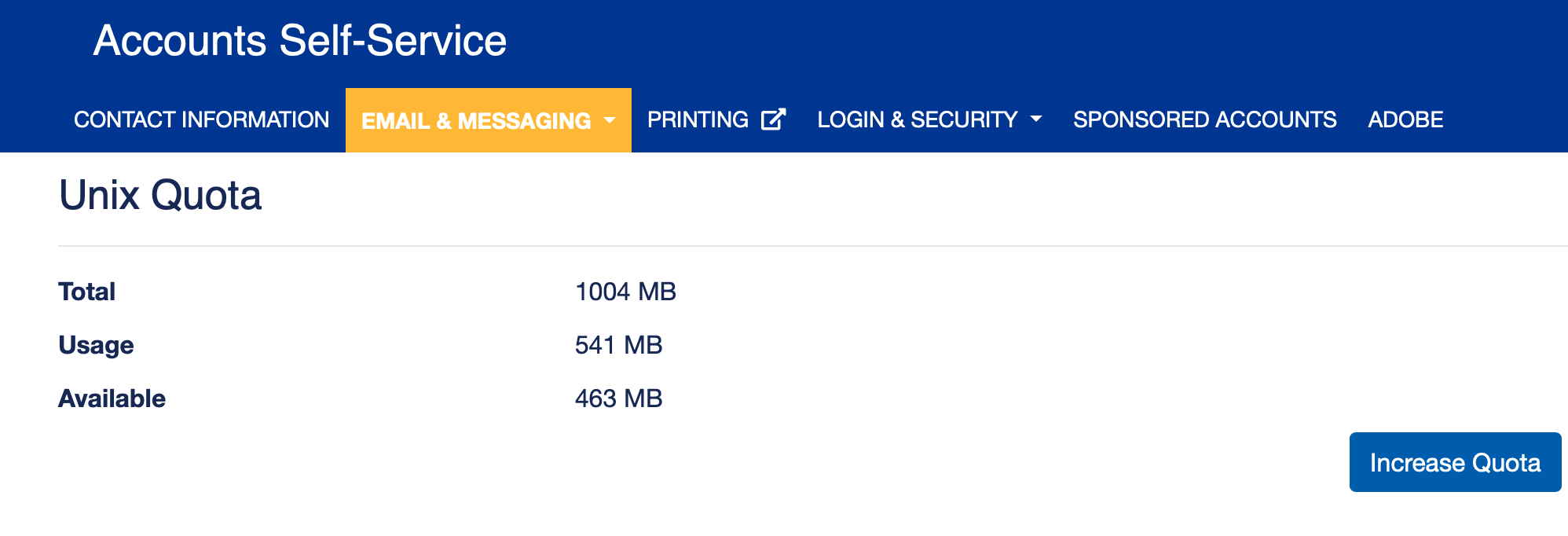 7
Shinwoo Kim - CS0449 Lab00
Linux Shell: Running Commands
The shell is just a different interface to your computer!
Old, but useful
Just like using a keyboard + mouse
Useful for automating tasks (especially if we don’t need a graphical environment)
Useful for interacting with remote computers
Like Thoth!
8
Shinwoo Kim - CS0449 Lab00
Basic Shell Commands
/ (forward slash) is used as path separator
Directory Shortcuts
pwd prints the working directory
man <command> displays the manual for a command
9
Shinwoo Kim - CS0449 Lab00
Editing Text
Thoth has several text editors installed
Nano (basic, easiest to use)
Vim (popular, steep learning curve)
Emacs (popular, steep learning curve, heavily customizable)
We can also use GUI text editors such as
Atom, VS Code, Notepad ++, others
But we will use the native text editors for today’s lab
10
Shinwoo Kim - CS0449 Lab00
Creating a C Program
#include <stdio.h>
int main (int argc, char* argv[]) {
	//Declare a variable
	int x;
	//Assign a variable
	x = 2;
	//Print a string and a variable
	printf(“Hello world! x is currently %d \n”, x);
	return 0;
}
11
Shinwoo Kim - CS0449 Lab00
C Programs
Creating a C Program
#include <stdio.h>
int main (int argc, char* argv[]) {
	//Declare a variable
	int x;
	//Assign a variable
	x = 2;
	//Print a string and a variable
	printf(“Hello world! x is currently %d \n”, x);
	return 0;
}
Preprocessor command: tells compiler to include contents of the standard input and output file
12
Shinwoo Kim - CS0449 Lab00
C Programs
Creating a C Program
#include <stdio.h>
int main (int argc, char* argv[]) {
	//Declare a variable
	int x;
	//Assign a variable
	x = 2;
	//Print a string and a variable
	printf(“Hello world! x is currently %d \n”, x);
	return 0;
}
Standard input/output file: Contains functions like scanf() (take input)  and printf() (display output)
13
Shinwoo Kim - CS0449 Lab00
C Programs
Creating a C Program
#include <stdio.h>
int main (int argc, char* argv[]) {
	//Declare a variable
	int x;
	//Assign a variable
	x = 2;
	//Print a string and a variable
	printf(“Hello world! x is currently %d \n”, x);
	return 0;
}
Execution of C files starts from main()
14
Shinwoo Kim - CS0449 Lab00
C Programs
Creating a C Program
#include <stdio.h>
int main (int argc, char* argv[]) {
	//Declare a variable
	int x;
	//Assign a variable
	x = 2;
	//Print a string and a variable
	printf(“Hello world! x is currently %d \n”, x);
	return 0;
}
Placeholders:
%d int
%u unsigned int
%f float
%s “string”
%x hexadecimal
%p pointer
Using printf() without using #include <stdio.h> results in compilation error
printf(): library function to send formatted output to screen
15
Shinwoo Kim - CS0449 Lab00
C Programs
Creating a C Program
#include <stdio.h>
int main (int argc, char* argv[]) {
	//Declare a variable
	int x;
	//Assign a variable
	x = 2;
	//Print a string and a variable
	printf(“Hello world! x is currently %d \n”, x);
	return 0;
}
Exit status: Returning 0 basically means we exit without error
16
Shinwoo Kim - CS0449 Lab00
Moving files to and from Thoth
To move files in-and-out of Thoth, we can use Secure Copy (SCP)
To copy local.txt to Thoth (saved as remote.txt in home directory of Thoth)
scp local.txt user@thoth.cs.pitt.edu:remote.txt 
To copy remote.txt from Thoth (saved as local.txt on your device)
scp user@thoth.cs.pitt.edu:remote.txt local.txt
Check the contents of main.c
cat main.c 
We can make adjustments using nano
nano main.
17
Shinwoo Kim - CS0449 Lab00
Compiling and Running C Programs
-W: sets warnings
-Wall: enable all warnings
What you want the executable to be named
-o: used for renaming executable
-g: turns on debugging symbols
Compile using GCC (Gnu Compiler Collection)
gcc –Wall –g –std=c99 –o hello main.c
At last, we can run our Hello World program
./hello
Source filename
-std: sets what version of C is being used
-std=c99: use C99
Run the executable
Executable File
Source File
Compiler
a.out
hello.c
Program Running
$ ./a.out
$ gcc hello.c
To run
To compile
18
Shinwoo Kim - CS0449 Lab00
Lab 0A Submission
Rename main.c to username_lab0.c
mv main.c shk148_lab0.c
mv command is also used for moving files
Copy username_lab0.c to Dr. Oliveira’s folder
cp shk148_lab0.c /afs/pitt.edu/home/l/u/lun8/public/lab0/submissions

To ensure your lab was submitted, run:
/afs/pitt.edu/home/l/u/lun8/public/lab0/materials/check_submission.sh shk148
19
Shinwoo Kim - CS0449 Lab00
Part B – Debugging using GDB
In later labs, we will use GDB (GNU Project debugger), to debug programs
Today, we will get use to using GDB by running it on a demo program
wget  https://cs0449.gitlab.io/sp2023/labs/00/calculator.c  -O calculator.c
gcc -Wall -g -std=c99 -o calculator calculator.c
./calculator 4 5 +
Run GDB
Gdb calculator
Notice we are running GDB with our executable (not the source .c file)
run 4 5 +
20
Shinwoo Kim - CS0449 Lab00
Part B - GDB Tutorial
Run through the GDB tutorial (part B)
https://cs0449.gitlab.io/sp2023/labs/00/ 
Start from B.5
Once you’ve finished Part B, you are done for today!
21
Shinwoo Kim - CS0449 Lab00